РОССИЙСКАЯ ТРУБНАЯ ПРОМЫШЛЕННОСТЬ:
СОВМЕСТНОЕ ЗАСЕДАНИЕ КОМИТЕТОВ РСПП ПО ВОПРОСУ ВОССТАНОВЛЕНИЯ КОНТРОЛЯ (НАДЗОРА)
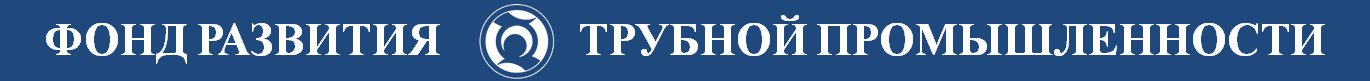 Директор

Семенчишин
Александр
Николаевич
Проблема металлургического фальсификата
2
Очищенные б/у трубы
Большой объём контрафакта и фальсификата на рынке металлопродукции:
Трубы
Газовые баллоны
Арматура
Стальной лист
Металлочерепица


До 10 000 запросов на проверку сертификатов качества труб ежегодно
10 % сертификатов качества на трубы не проходят проверку
локальные точки доступа проверки сертификатов качества у производителей
Демонтированные трубы
Контрафакт и фальсификат
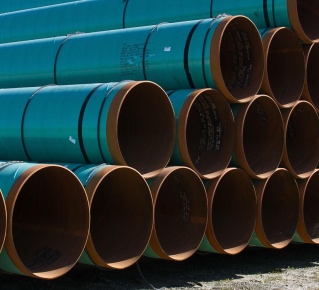 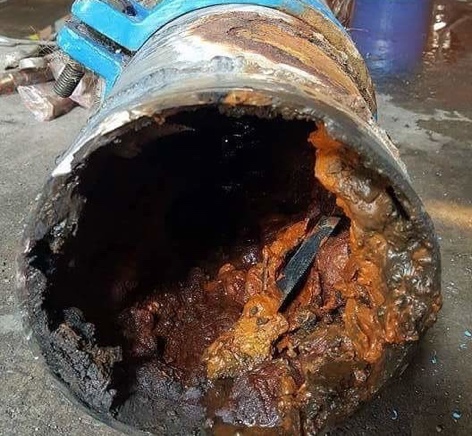 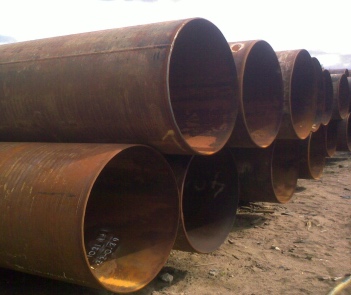 Объекты ответственного строительства:
Гидротехнические сооружения
Строительные конструкции
Тепло- и Водоснабжение
Газо- и нефтепроводы
Канализация
Не ответственное строительство:
Ограждения и распорки котлованов
Передел в изделия (стеллажи, кольца, футляры, заборы, мачты освещения)
Технические водоводы
Лом
Оценочные потери государственного бюджета:
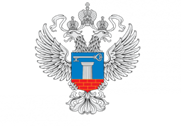 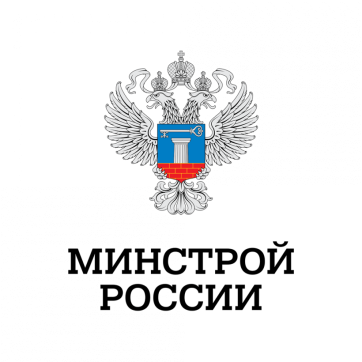 39,5 – 47,6 млрд. руб.
Текущая ситуация в ЖКХ (по данным Росстата)
3
Расчётные темпы замены
Число аварий в коммунальных сетях
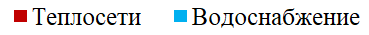 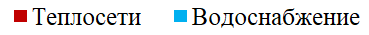 Ежегодно происходит 1 авария на каждые 10 км. сетей 
Замена старых изношенных труб на такие же старые отреставрированные
Дорожная карта по техническому регулированию
4
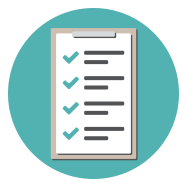 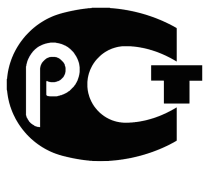 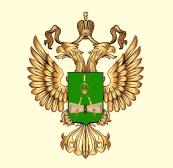 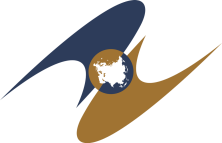 Обязательное декларирование,
ППРФ 237
Участие в разработке
ТР ЕАЭС СМиИ
Введение
ГОСТ Р 70019
Восстановление 
Госконтроля
Сентябрь
2019 г.
Январь 
2021 г.
Апрель 2022 г.
Май 2022 г.
Декабрь 2022 г.
2023 г. - 2024
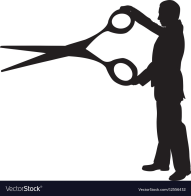 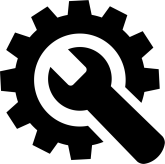 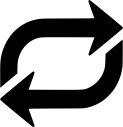 Регуляторная гильотина и пробел в госконтроле
№248-ФЗ
Изменения в 
ППРФ 2425,
ГОСТ Р 70019
Доработка 
ГОСТ Р 70019
В заключение…
5
НО “ФРТП” поддерживает решение о восстановлении государственного контроля (надзора) надзора за соблюдением обязательных требований 15 техрегламентов ЕАЭС и за обращением продукции, включённой в ПП №2425 (982).

Данное решение позволит выявлять поставки фальсифицированных стальных труб на строительных площадках, предупреждая использование фальсификата при строительстве, ремонте и реконструкции сетей ЖКХ, что в свою очередь позволит снизить аварийность коммунальных сетей и ежегодные потери бюджета до 48 млрд. руб.
СПАСИБО ЗА ВНИМАНИЕ!

119049 Москва,Ленинский проспект,д. 2-2а, офис 328Телефон / факс:8 (495) 955-00-72 / 43E-mail: san@frtp.ruwww.frtp.ru
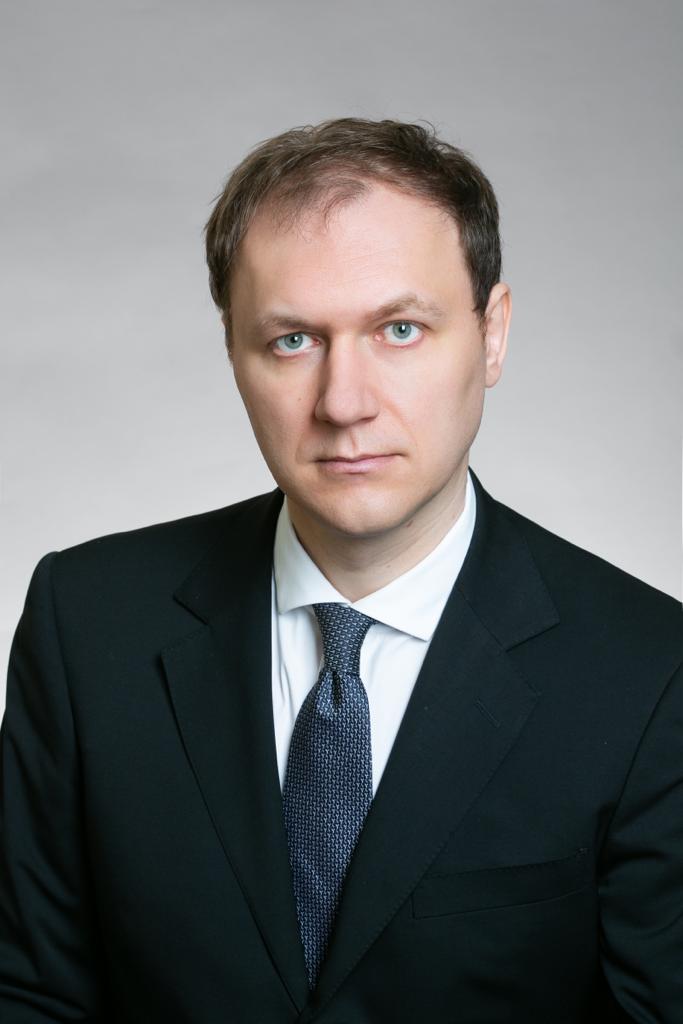